Drugs in gout
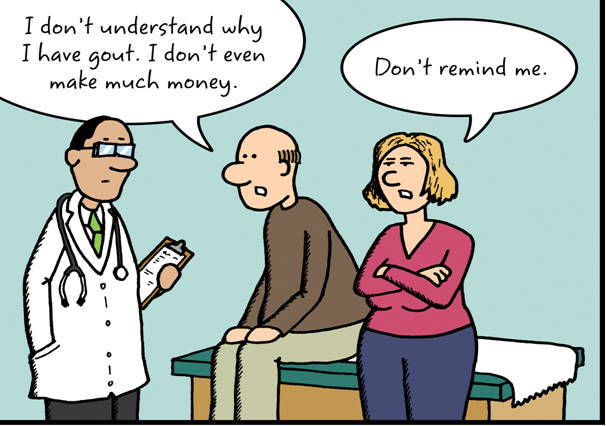 epidemiology
Prevalence of hyperuricemia 5%
Prevalence of gout 0.2%
Male to female ration 10:1
Drugs in gout
ilos
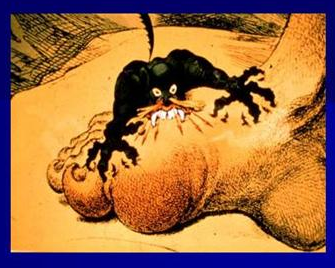 Describe drug and non drug treatment of gout
Identify the mechanism of action of drugs used for treatment of gout
Outline the stages of gout and the therapeutic objectives in each stage
Classify drugs used for treatment of gout
Study in detail the pharmacology of drugs
 used for treatment of gout
Drugs in gout
What is
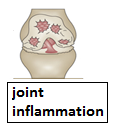 Tofi
Nephrolithiasis
gout?
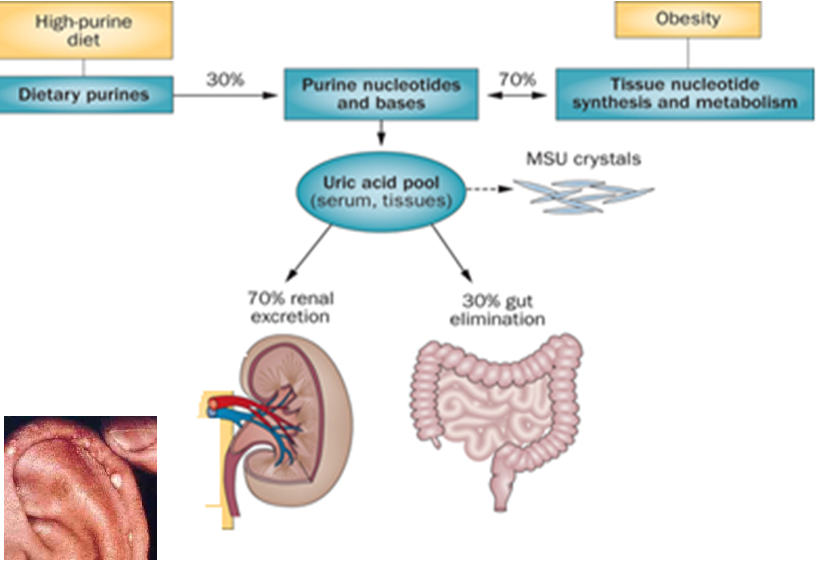 Pathophsiology
Over production
Under excretion
Uricostatic
Colchicine
Anti-inflammatory
Uricosuric
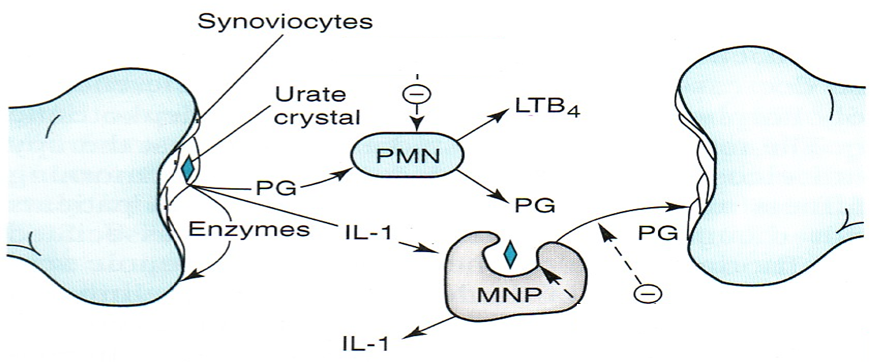 Drugs in gout
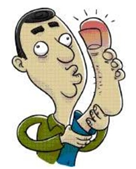 Uricostatic
Allopurinol , 
Febuxostat
Probenecid , 
Sulfinpyrazone
Uricosuric
Anti- inflammatory
NSAIDs, Steroids
Tubulin inhibitors
Colchicine
Stages of gout
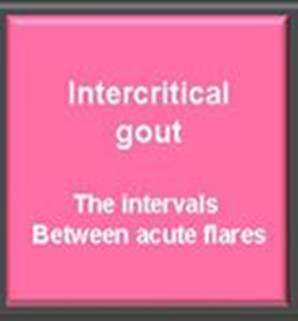 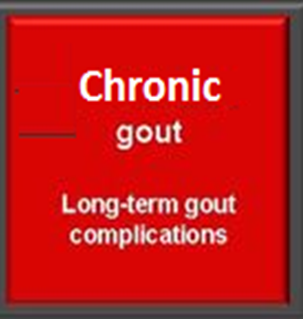 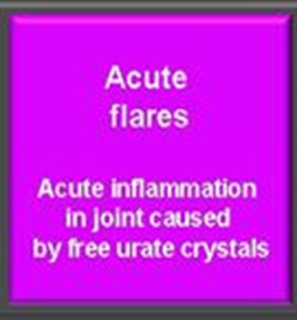 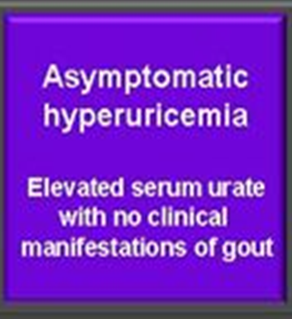 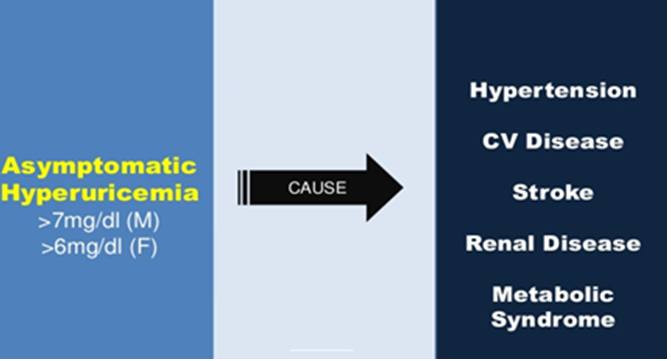 -Prevent complications
-Lower serum uric acid
Treat or not
 to treat?
Prevent recurrent attacks
Terminate 
The attack
Drugs in gout
Treatment 
of gout
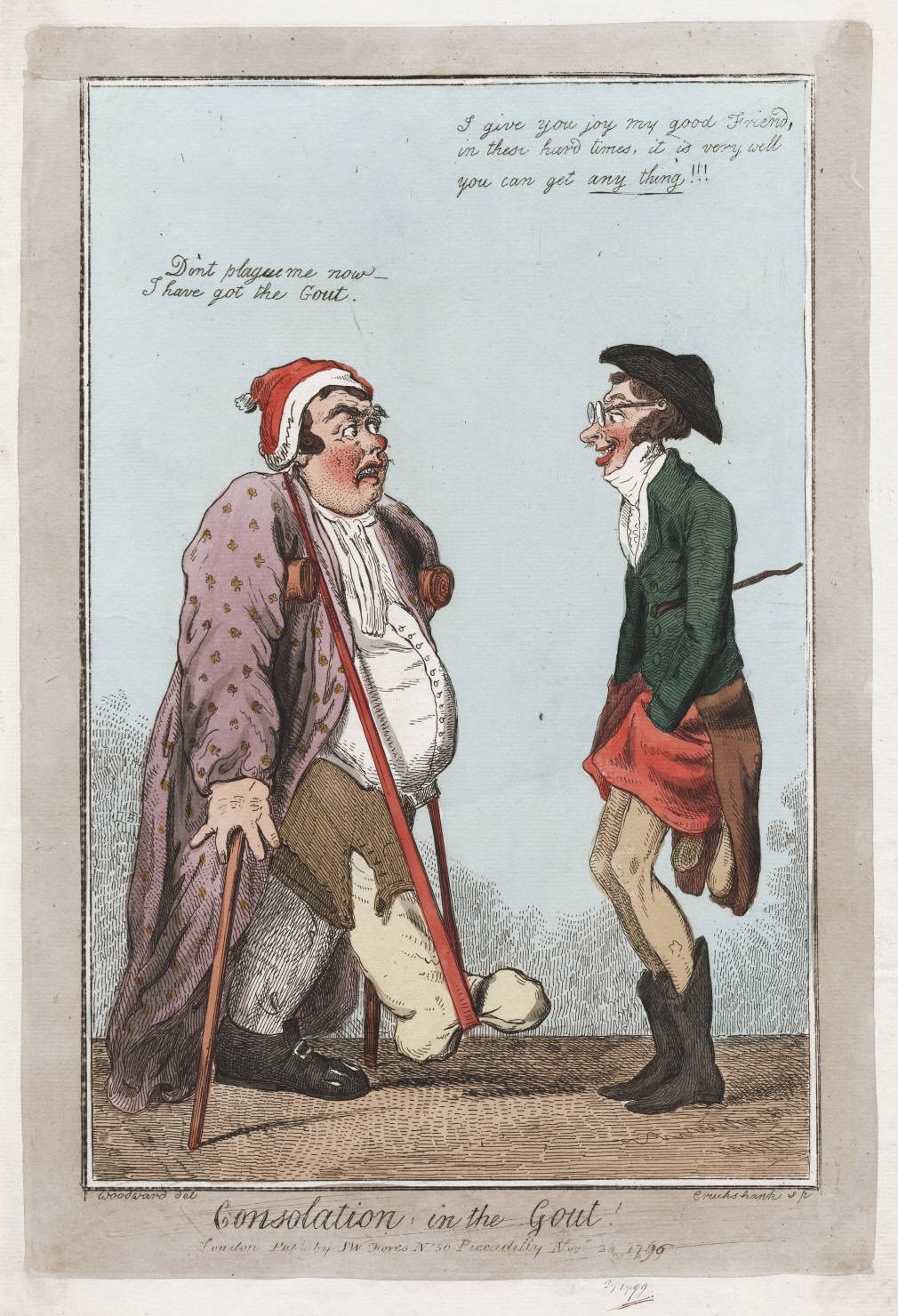 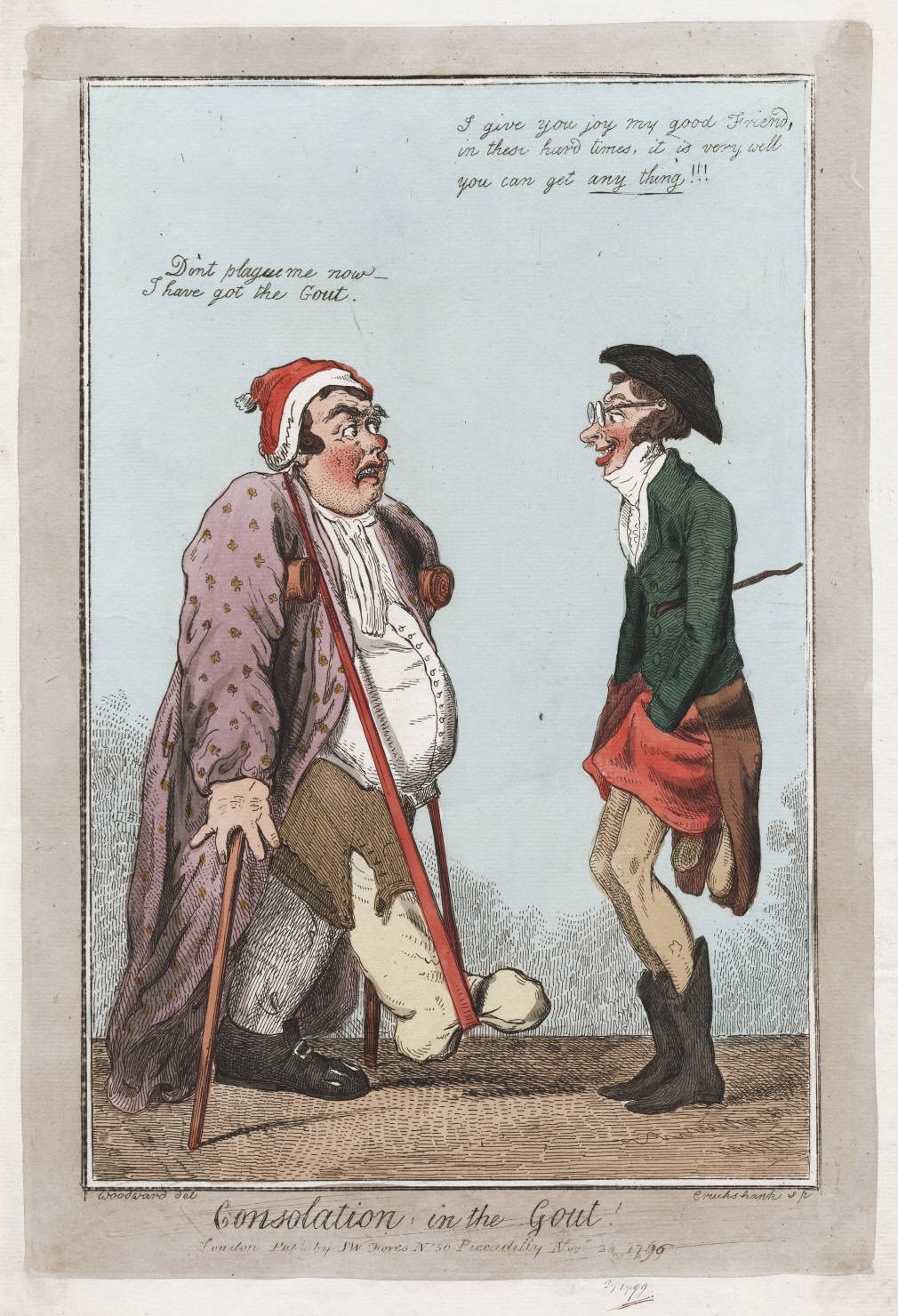 Non-pharmacologic
Pharmacologic
Non-pharmacologic Therapy
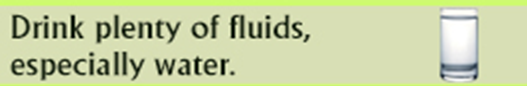 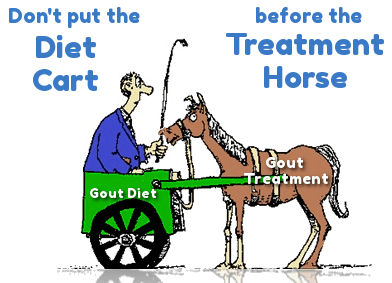 Lifestyle modifications
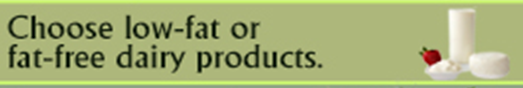 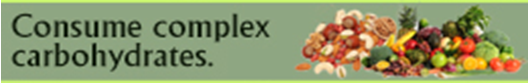 Loss of weight
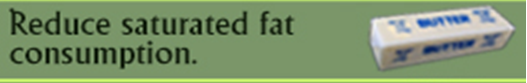 Excercise
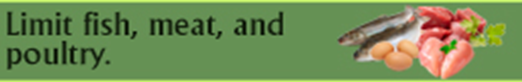 Diet control
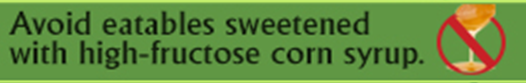 Smoking cessation
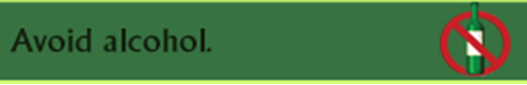 Treatment of acute gout
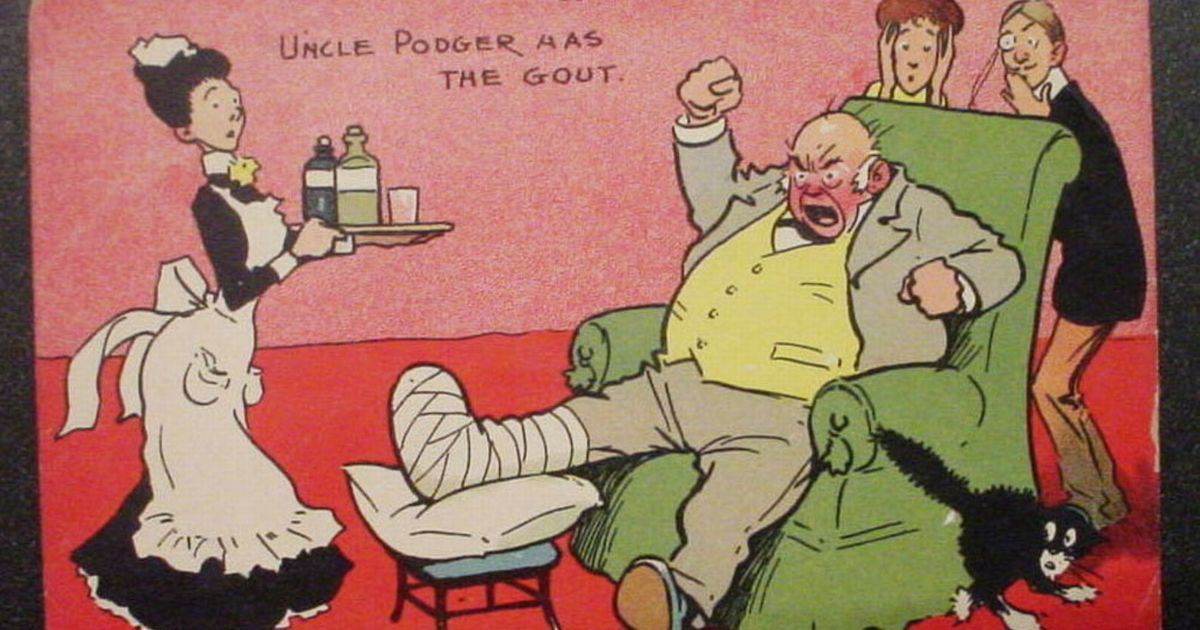 Acute gouty arthritis
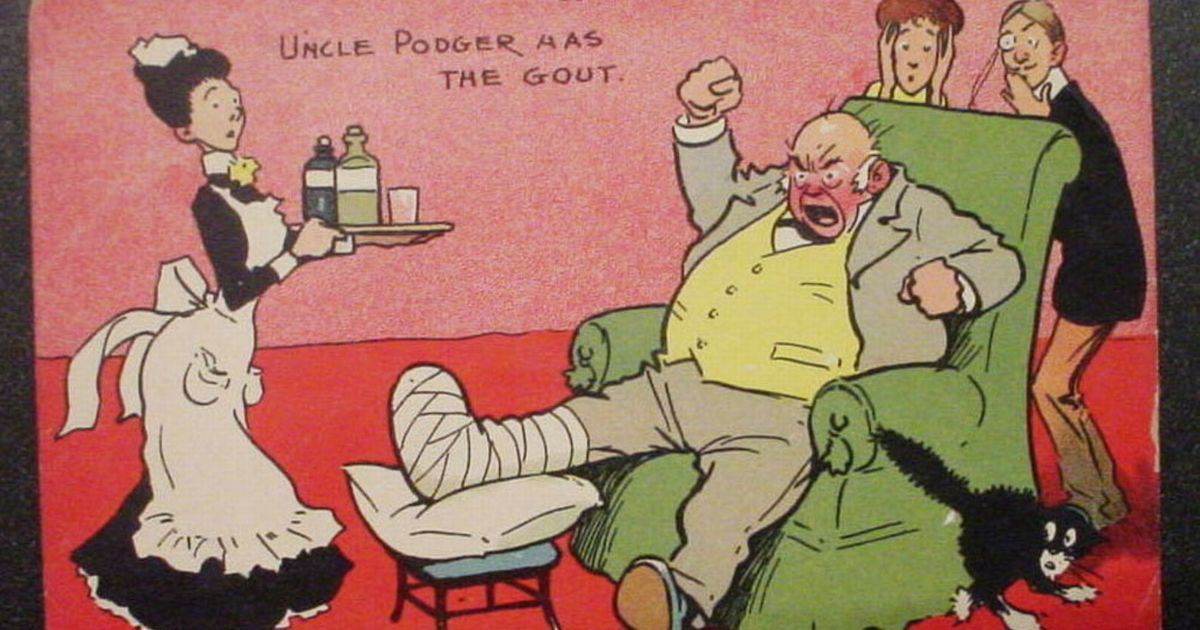 Colchicine
NSAIDs
Corticosteroids
NSAIDS
NSAIDs are the most commonly used first-line treatment
Head-to-head studies show few differences between drugs
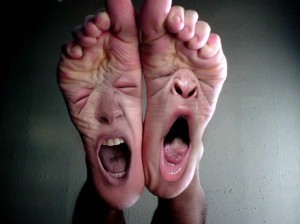 Full doses of NSAID should be initiated immediately
 and tapered after resolution of symptoms
Avoid NSAIDs:
G-I ulcer 
Bleeding or perforation
Renal insufficiency
Heart failure
Use of oral anticoagulants
steroids
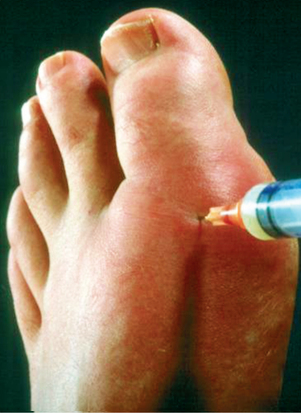 Corticosteroids are a good alternative where NSAID 
and colchicine cannot be used or in refractory cases
Studies showed equal efficacy between corticosteroid 
and NSAIDs, with no reported side-effects with 
short-term use of corticosteroid
In elderly people, patients with kidney or hepatic impairment, IHD, PUD, hypersensitivity to NSAIDs
-Intra articularly (preferred route if one or two joints affected) 
-Orally 
-Intramuscularly or intravenously.
colchicine
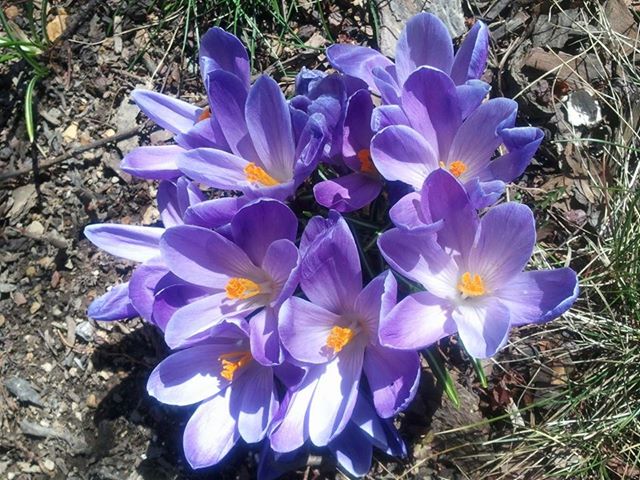 Alkaloid obtained from autumn crocus
Minimal effect on uric acid synthesis , excretion & is not analgesic
Drugs in gout
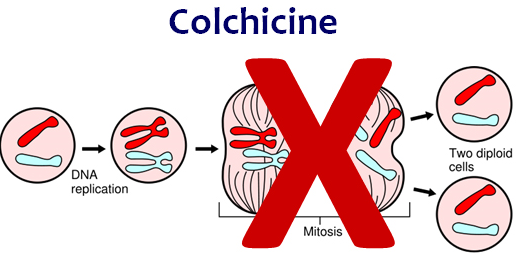 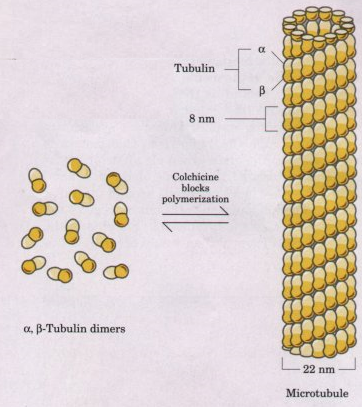 mechanism
Binds to microtubules in neutrophils
Inhibits cell division
Inhibits chemotactic factors
Inhibits inflamosomes & IL-1 production
colchicine
pharmacokinetics
Administered orally, rapid absorption from the GI tract
Reaches peak plasma levels within 2 hours
Recycled in the bile and is excreted unchanged in the faeces or urine
Use should be avoided in patients with a creatinine clearance of less than 50 mL/min.
colchicine
Clinical uses
*
2.0
Colchicine 0.6 mg twice daily (n=21)
Placebo (n=22)
1.5
Treatment of gout flares
†
Mean Number of Flares1
1.0
Prophylaxis of gout flares
0.5
- Treatment of Mediterranean 
      fever
0.0
0–3
3–6
Time Interval, Months
adrs
Diarrhea (sometimes severe)
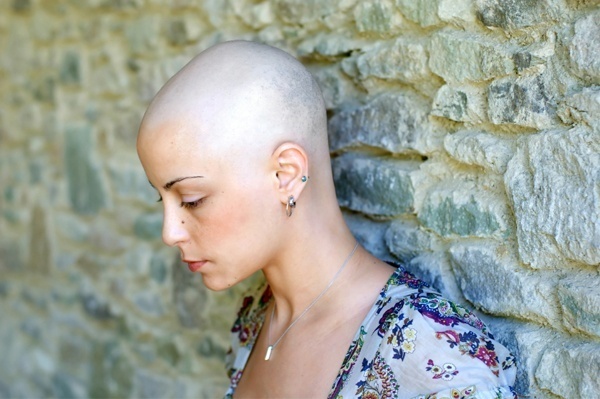 Nausea
Vomiting
Abdominal cramps
Dehydration
Bone marrow depression:
      nadir at 7 days
Cardiac toxicity ,Arrhythmia
Vascular collapse
      Hepatotoxicity , Alopecia
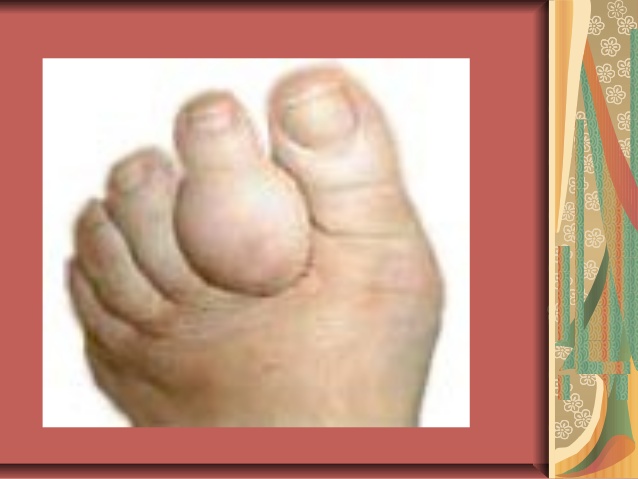 Prevention of recurrent attack
Inhibition of uric acid synthesis 
-Allopurinol
-Febuxostat
Mamalian
Uricase
Uricosuric drugs
-Probenacid
Sulfinpyrazone
Inhibitors of uric acid synthesis
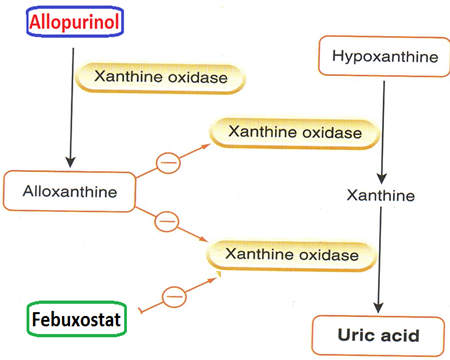 Inhibit xanthine oxidase
Include allopurinol & febuxostat
Allopurinol is metabolized by xanthine oxidase into alloxanthine which is pharmacologicaly active
pharmacokinetics
Allopurinol Hypersensitivity Syndrome
Absorption 70%
Xanthine 
Oxidase
Protein binding negligble ,5%
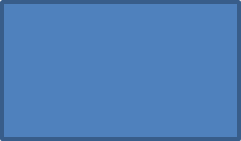 Oxypurinol
Toxic Epidermal Necrolysis
Allopurinol
Hepatic metabolism, 70% converted to active metabolite(oxypurinol)
Dress Syndrome
Oxypurinol is elminated unchaged in urine
allopurinol
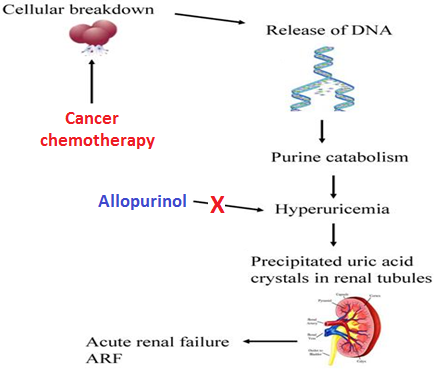 Clinical uses
Management of hyperuricemia of gout
Uric acid stones or nephropathy
It is a drug of choice in patients with 
both gout & ischemic heart disease
Severe tophaceous deposits (uric acid deposits in tissues)
Management of hyperuricemia associated with chemotherapy
Prevention of recurrent calcium oxalate kidney stones
adrs
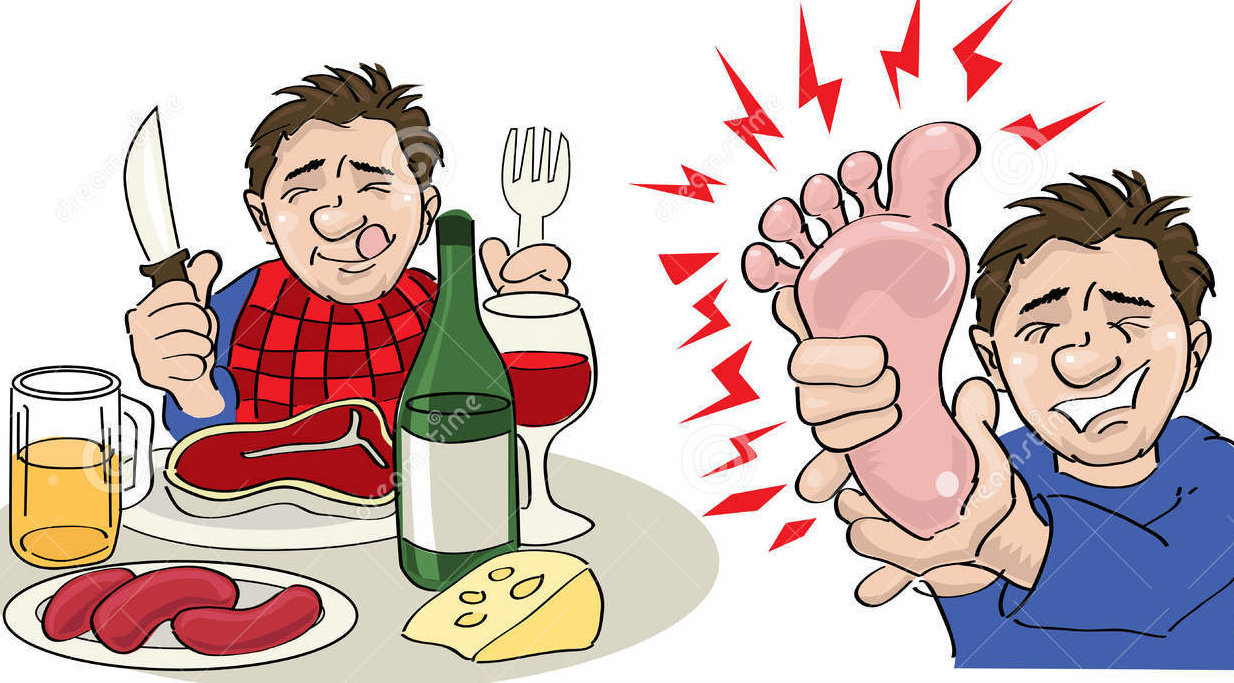 Diarrhea, nausea, abnormal liver tests
Acute attacks of gout
Fever, rash, toxic epidermal necrolysis,hepatotoxicity, marrow suppression, vasculitis
DRESS syndrome
Drug Reaction, Eosinophilia, 
Systemic Symptoms
20% mortality rate
Drug Interactions
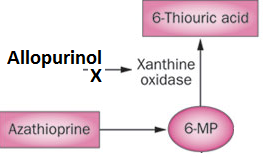 Inhibits metabolism of
Warfarin & dicumarol
Reduce the metabolism of 
6-mercaptopurine
and azathioprine
With ampicillin : Increases frequency of skin rash
Febuxostat
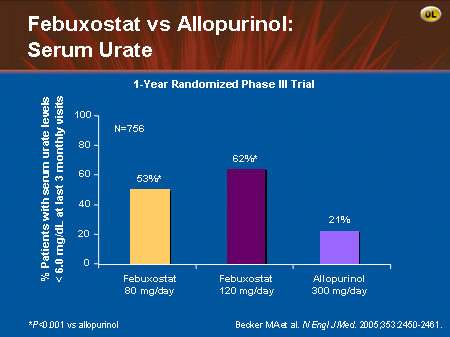 Oral specific xanthine oxidase inhibitor
Indicated for the chronic management of hyperuricemia in patients with gout
Chemically distinct from allopurinol (non purine)
can be used in patients with renal disease
Febuxostat
pharmacokinetics
Given orally once daily, well absorbed(85%)
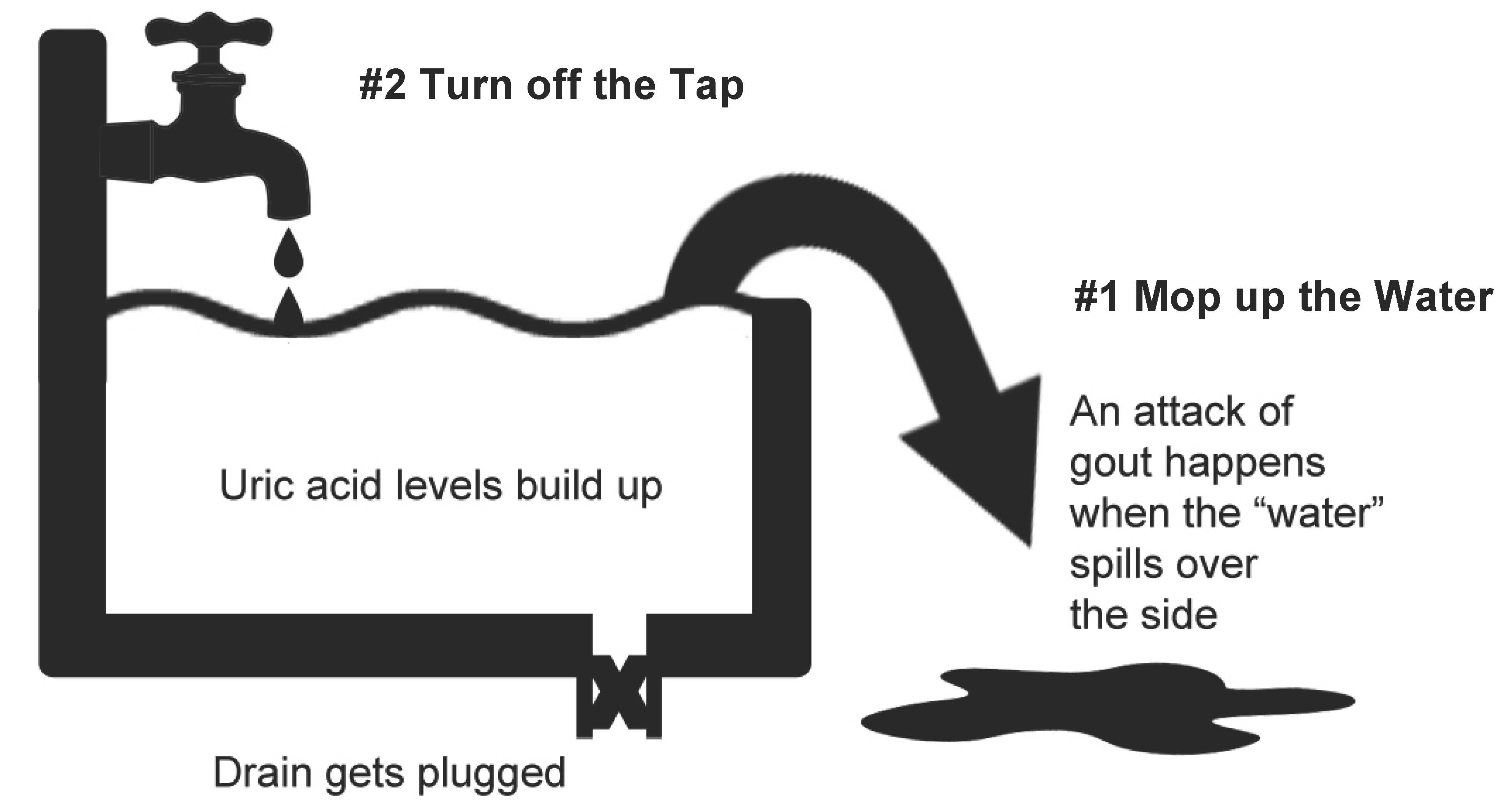 Metabolized in liver , mainly conjugated to glucouronic acid
Given to patients who do not tolerate allopurinol
99% protein bound
t½ 8hours
Febuxostat
adrs
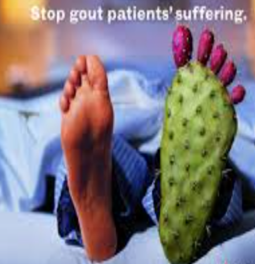 Increase number of gout attacks during 
the first few months of treatment
Increase level of liver enzymes
Nausea, Diarrhea
Headache
Numbness of arm or leg
Uricosuric drugs
Mechanism
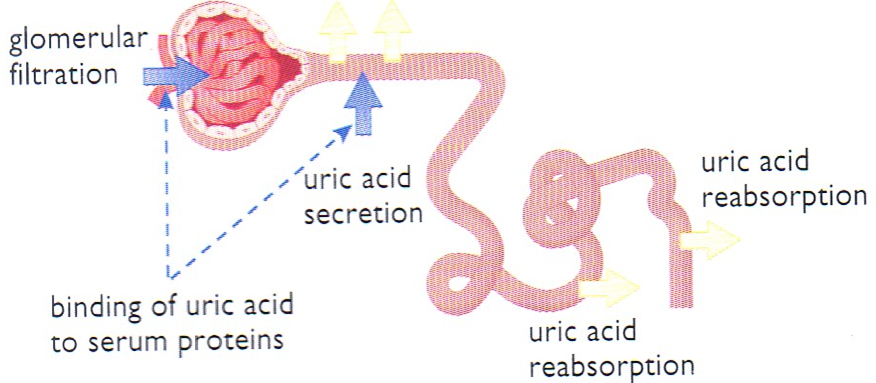 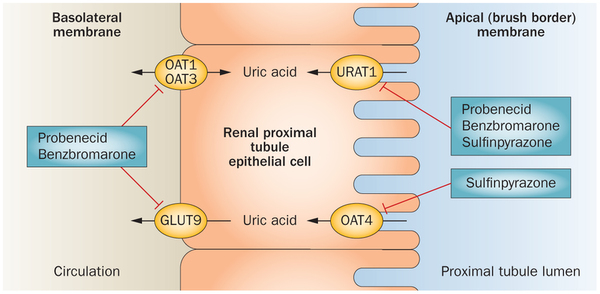 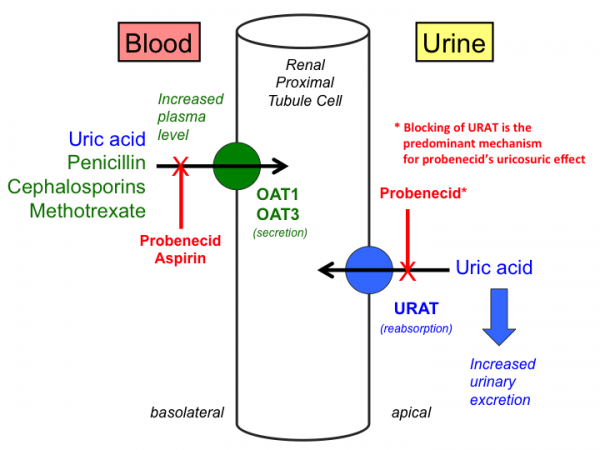 Blocks tubular reabsorption of uric acid &
enhances urine uric acid excretion
Probenecid inhibits Urate Transporters (URAT) in the apical membrane of the proximal tubule
It also inhibits organic acid transporter(OAT)→↑plasma concentration of penicilin
Sulfinpyrazol inhibits URAT1 & OAT4
Uricosuric drugs
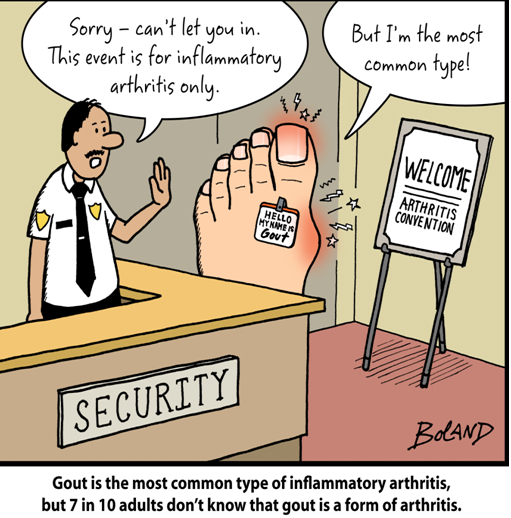 Control hyperuricemia and prevent tophus formation
Probenecid moderately effective
Increases risk of nephrolithiasis
Not used in patients with renal disease
Some drugs reduce efficacy (e.g. aspirin)
adrs
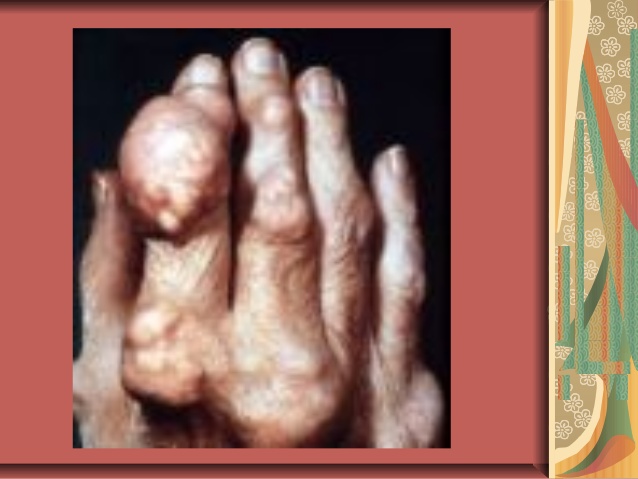 probenecid
Exacerbation of acute attack
Risk of uric acid stone
GIT upset
Allergic rash
Contra-indications
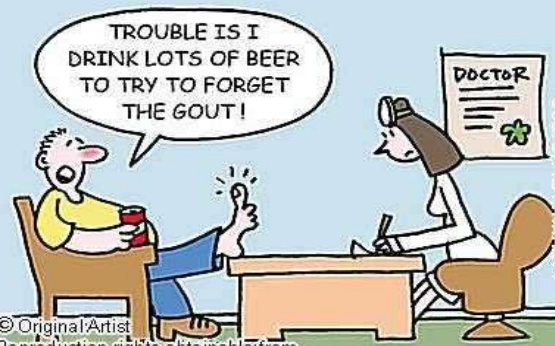 History of nephrolithiasis
Recent acute gout
Existing renal disease
Less effective in elderly
       patients
Drugs in gout
sulfinpyrazone
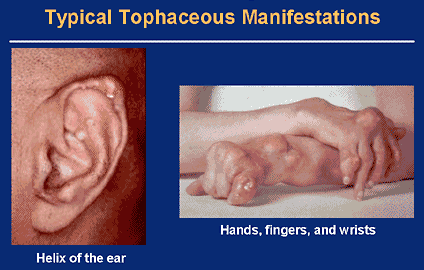 Sulfinpyrazone can aggravate peptic ulcer disease
Aspirin reduces efficacy of sulfinpyrazone
Sulfinpyrazone enhance the action of certain antidiabetic drugs
Recombinant mammalian uricase
Pegloticase
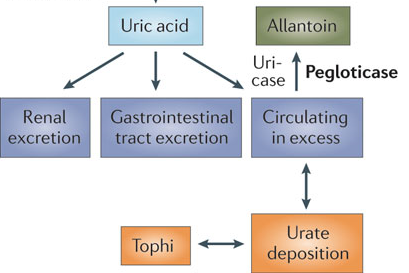 A uric acid specific enzyme which is a recombinant modified mammalian uricase enzyme
Converts uric acid to allantoin
Given I.V. peak decline in uric 
acid level within 24-72 hours
pegloticase
Used for the treatment of chronic gout in adult patients refractory to conventional therapy
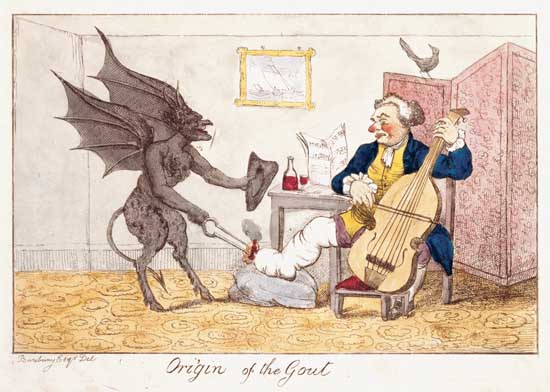 ADRS
Infusion reactions
Anaphylaxis
Gout flare
Arthralgia, muscle spasm
Nephrolithiasis